Marijanska svetišta
Fatima (Portugal)
Chestochowa (Poljska)
Mariazell (Austrija)
Loreto (Italija)
Guadalupe (Mexico)
Međugorje (Bosna i Hercegovina)
Gospa od Utočišta - Aljmaš
Gospa Vrpoljačka - Šibenik
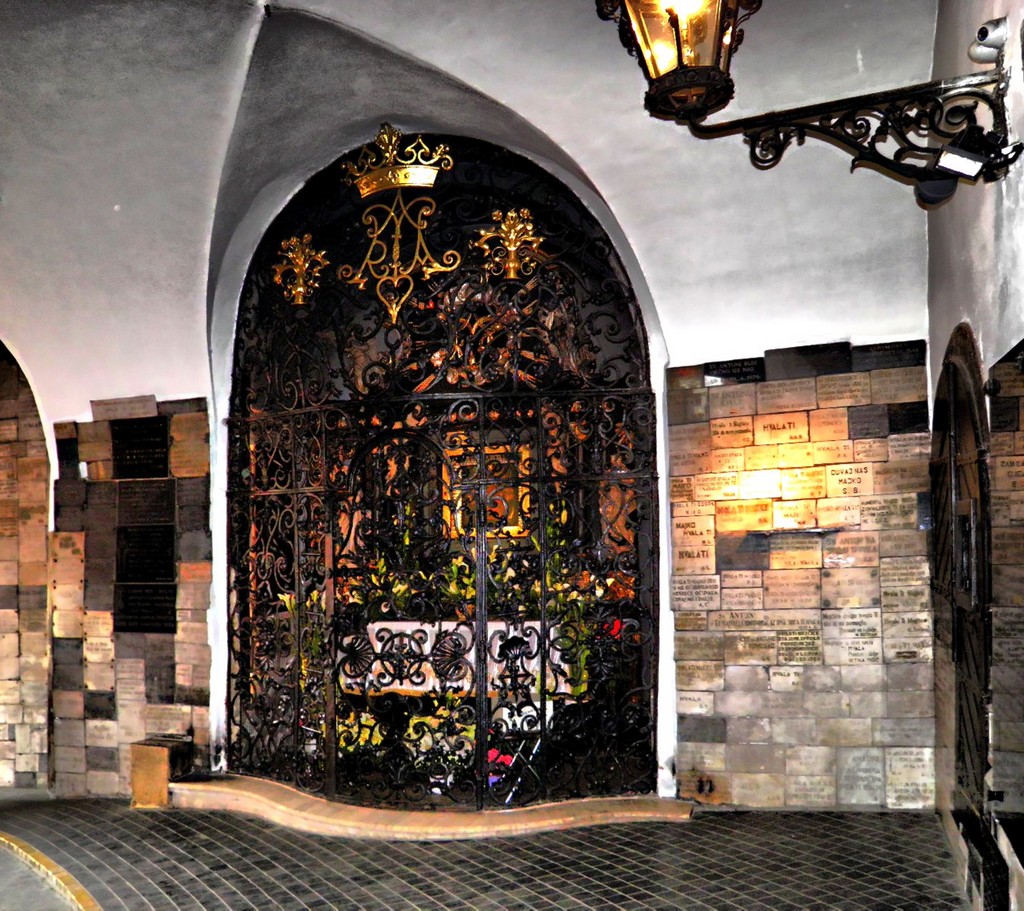 Majka Božja od Kamenitih vrata - Zagreb
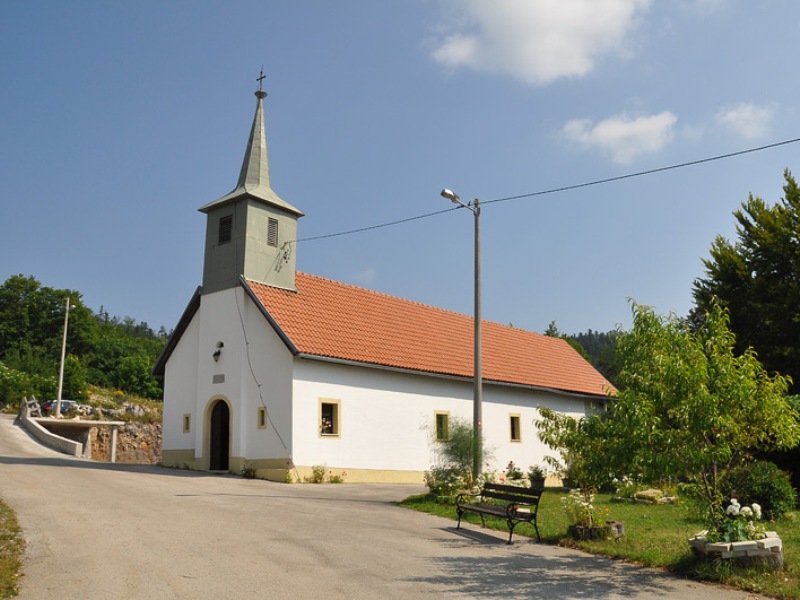 Gospa od Krasna - Krasno
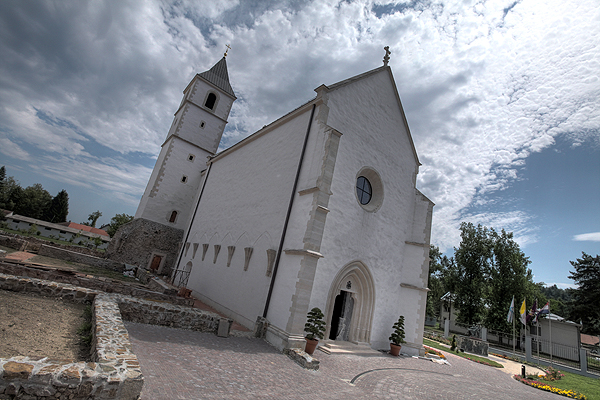 Gospa Voćinska - Voćin
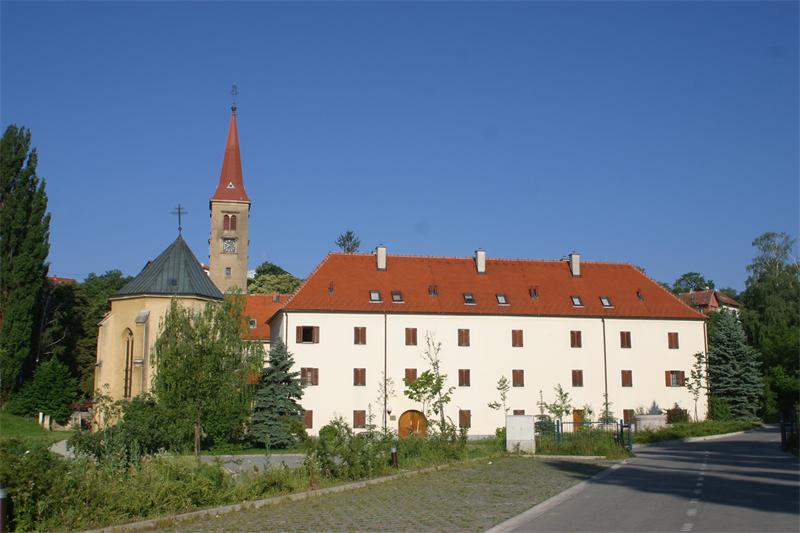 Gospa Remetska - Zagreb
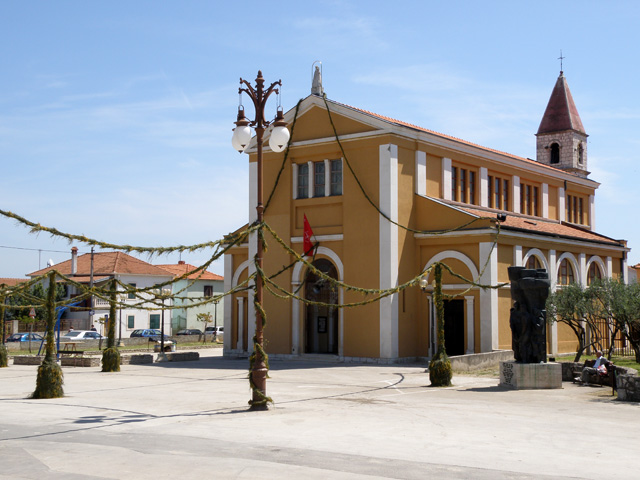 Majka Božja Loretska - Zadar
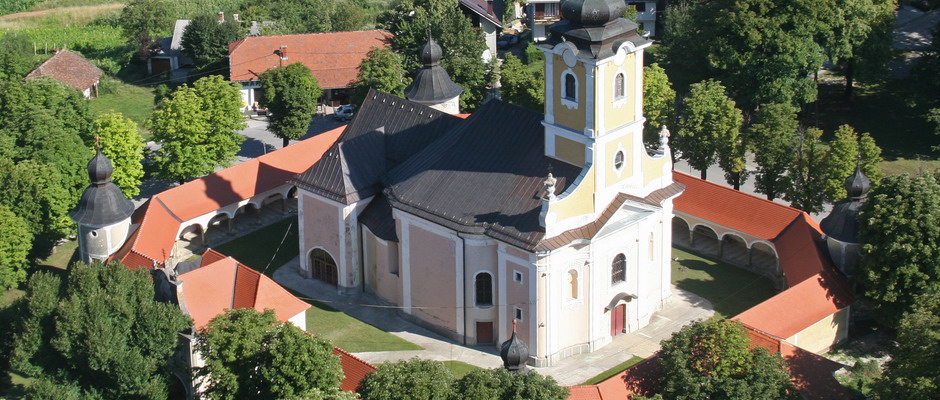 Majka Božja JeruzalemskaKrapina
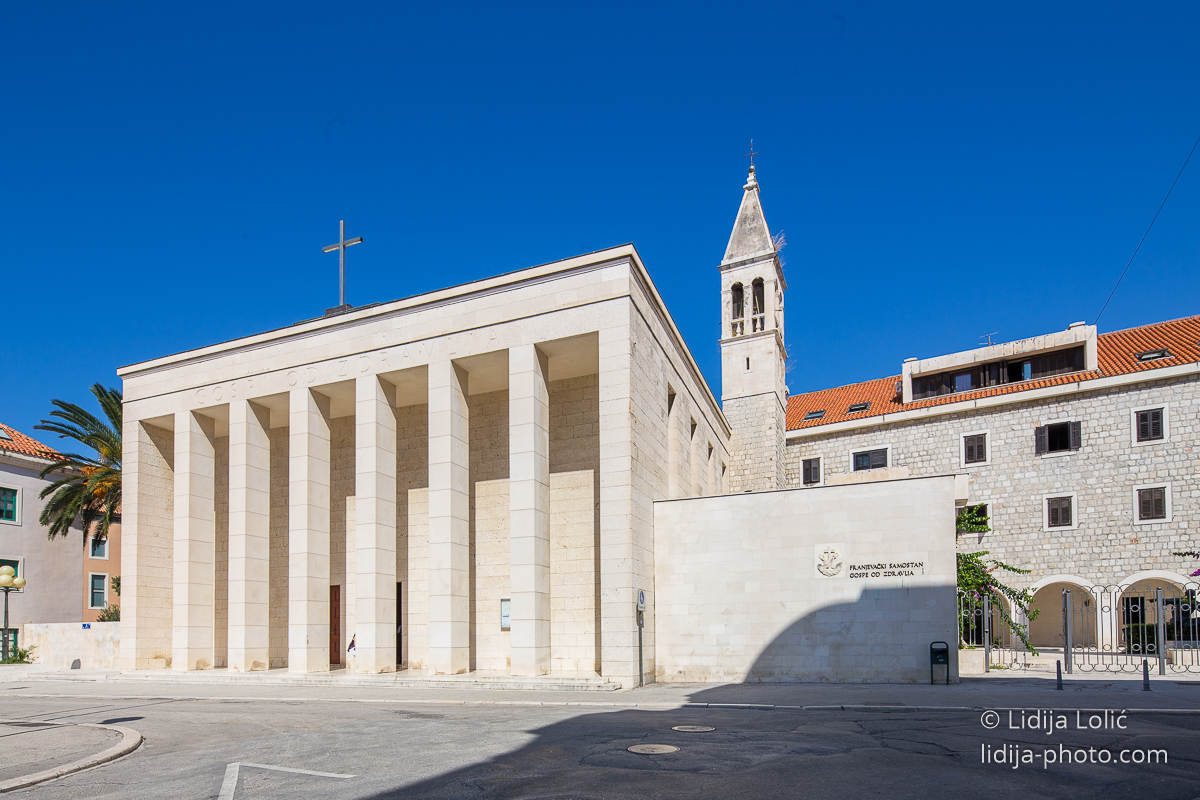 Gospa od Zdravlja - Split
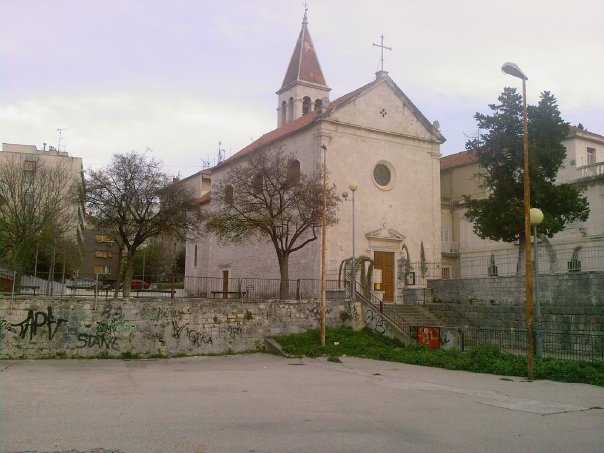 Gospa od Pojišana - Split
SVETIŠTE MAJKE BOŽJE BISTRIČKE
Crni kip Bogorodice s Djetetom
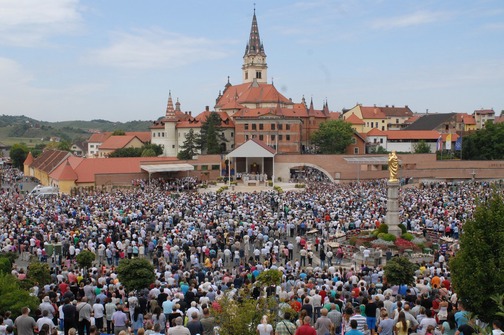 mnoštvo vjernika na Euharistijskom slavlju
SVETIŠTE MAJKE BOŽJE TRSATSKE
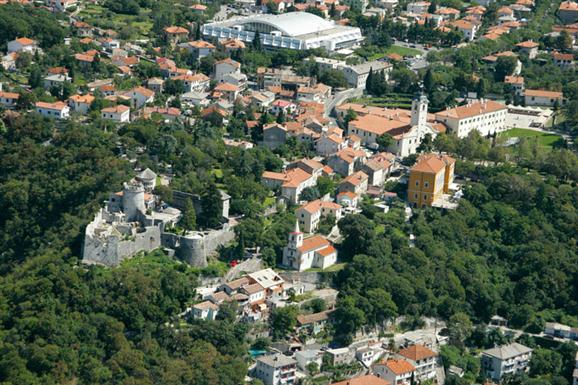 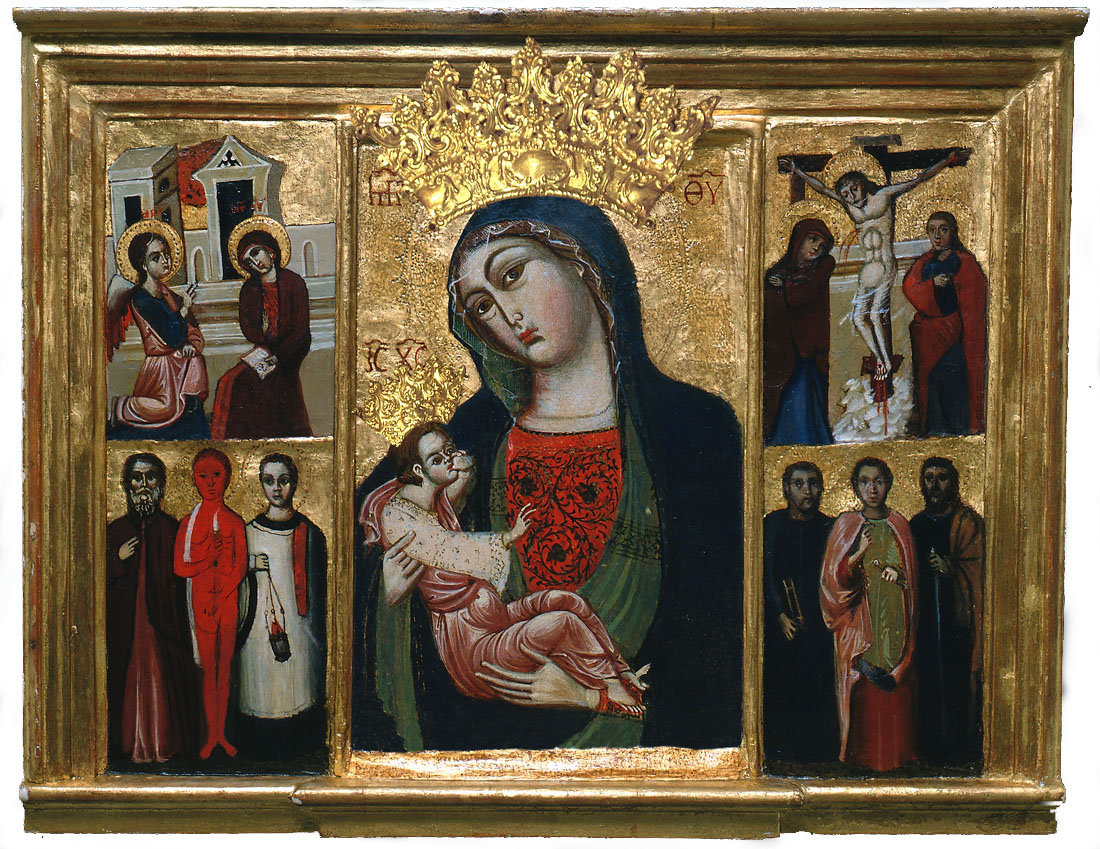 Majka Milosti
vjernici kod Gospe Trsatske
SVETIŠTE GOSPE SINJSKE
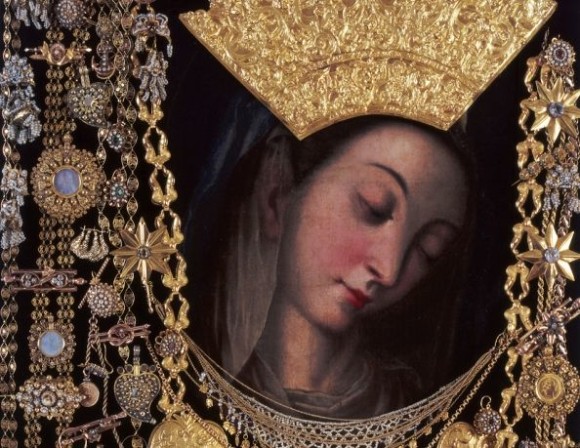 čudotvorna slika Gospe Sinjske
Crkva Gospe Sinjske
Sinjska alka
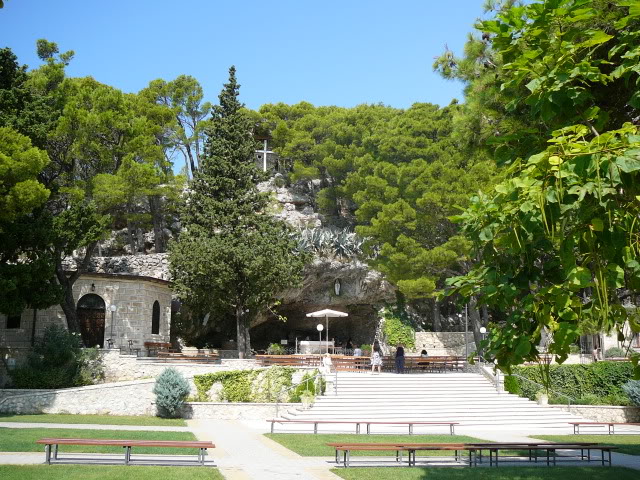 SVETIŠTE MAJKE BOŽJE LURDSKE  VEPRIC (MAKARSKA)
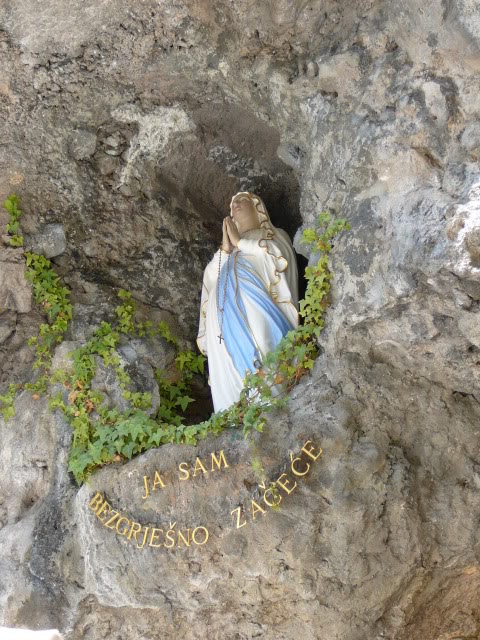 spilja i kip Blažene Djevice Marije
vjernici u molitvi pred Marijom
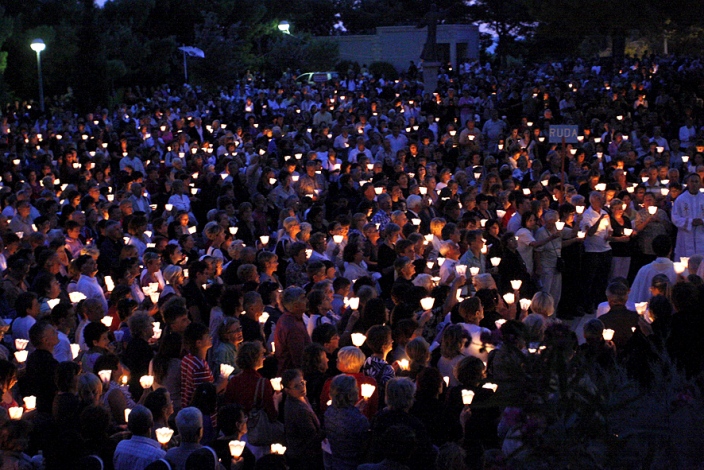